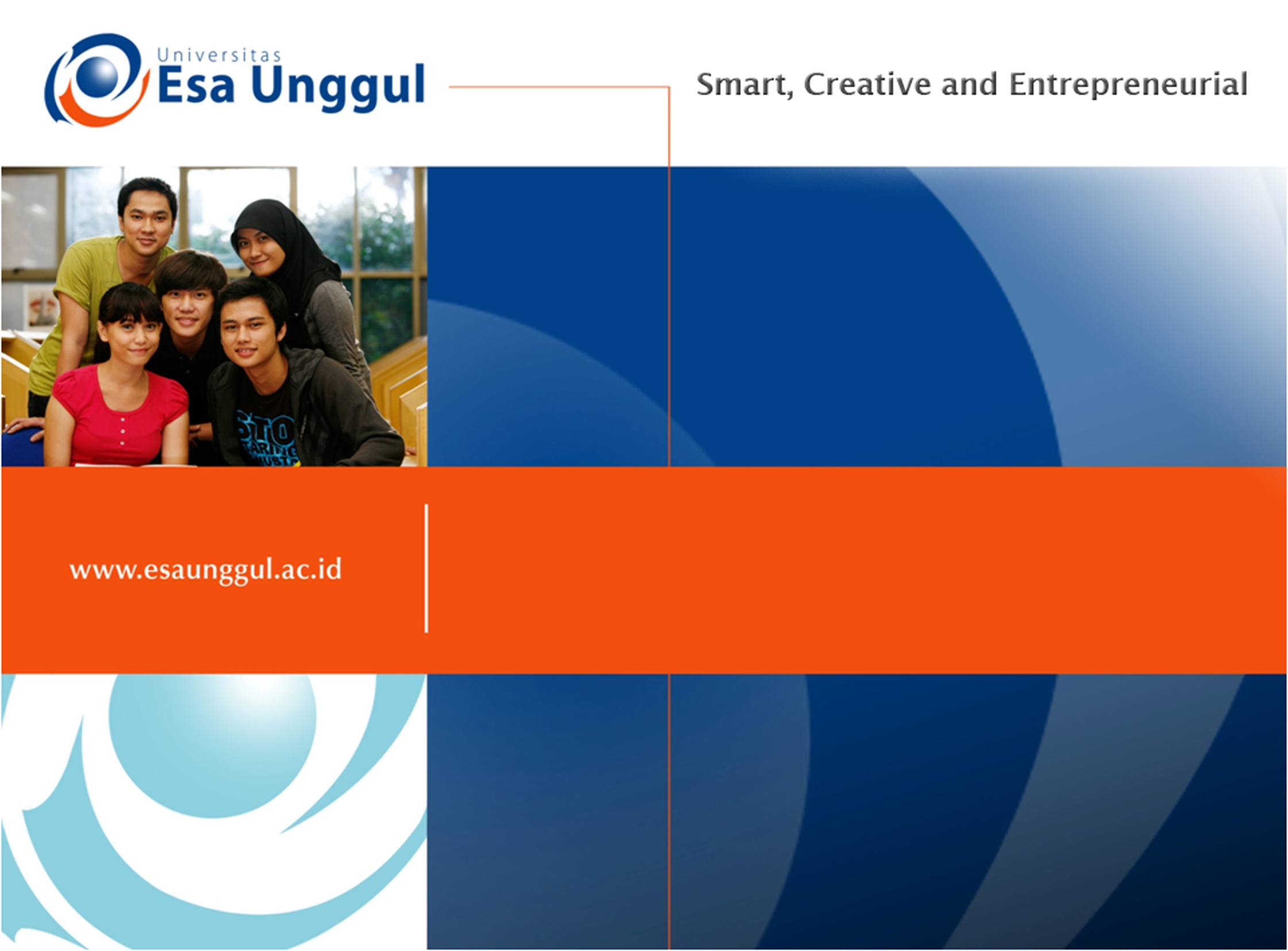 FAKTOR YANG MEMPENGARUHI PERTUMBUHAN MIKROBA
Mayumi Nitami, SKM, MKM
Kesmas/FIKES
Ketersediaan Nutrien
Bakteri membutuhkan nutrisi untuk berkembang
Semakin tinggi nutri suatu makanan, semakin cepat berkembang suatu bakteri
Simpan bahan makanan yang bernutrisi tinggi ditempat suhu rendah untuk mengurangi perkembangan bakteri
mencampur bahan makanan yang bernutrisi tinggi dengan bahan makanan yang lain dapat menularkan kontaminasi
SUHU
SUHU
Kriteria suhu
Suhu minimum : dibawah batah suhu minimum bakteri tidak dapat tumbuh
Suhu optimal: dibawah dan diatas suhu optimum tidak dapat tumbuh
Suhu maksimum: diatas suhu maksimal tidak dapa tumbuh
Suhu berkembang bakteri normal pada suhu ruang 34 - 37°C
Khusus bakteri pathogen  tidak dapat hidup di ata 60°C
Parasit dapat tumbuh disuhu tinggi
pH
Mikroorganisme akan tumbuh diatas dan dibawah kisaran terbatas pH
Jika pH optimal mereka tidak dapat tumbuh yaitu pada pH 7
Dicontohkan pada ragi, lebih condong ke asam dibanding basa
Bakteri pathogen tidak dapat tumbuh pada pH asam
Asam asetat lebih baik dari asam laktat
Water Activity
Pada makanan yang banyak mengandung air makanan akan lebih mudah terkontaminasi
Bakteri akan lebih cepat berkembang
Kualitas makanan semakin cepat menurun
Untuk pengawetan makanan secara alami
Mengurangi kadar air
Menambahkan garam dan gula
Menambahkan kandungan asam
Udara
Bakteri aerob
Jamur harus hidup dengan oksigen
Bakteri anaerob
Bakteri tidak membutuhkan oksigen
Bakteri yang akan mengeluarkan toksik jika terkontaminasi dengan oksigen
Clostridium botolinum
Clostridium perfringens
Agens antimikrobial
Beberapa makanan yang memiliki zat anti mikroba
Telur
Susu
Bawang putih  acillin
C. botolinum
Waktu
Beberapa makanan memiliki waktu simpan
Waktu simpan tergantung dari kandungan nutrisi dan air pada makanan
Nutrisi banyak waktu simpan lebih pendek
Kandungan air yang banyak waktu simpan lebih pendek
Memiliki kandungan pH tinggi waktu simpan lebih panjang
Mengendalikan perkembangan bakteri dapat dilakukan dengan mengatur faktor-faktor yang mempengaruhi pertumbuhan bakteri
Pengendalian Hazard
Pencegahan Kontaminasi
Pengemasan
Pencucia dan desinfeksi perlengkapan dan peralatan
Rancangan peralatan yang higienis
Pengendalian Hazard
Pegendali Pertumbuhan Mikroba
Pengawetan Makanan
Fermentasi
Untuk mengendalikan pertumbuhan mikroba harus mengerti jenis makanan yang akan dikendalikan
Pengendalian Hazard
Pengeluaran dan pemusnahan mikroorganisme dalam makanan
Pemanasan
Makanan Kaleng
Proses UHT
Pengemasan Aseptik
Iradiasi Ion
Pencucian dan desinfeksi
THANK YOU